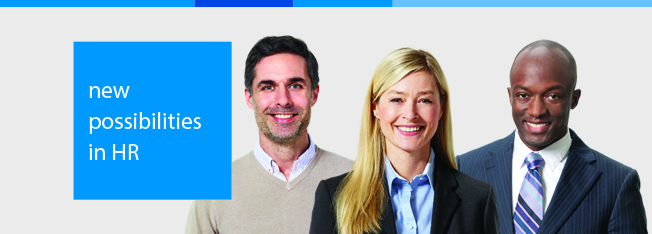 Estágio em Instituição Financeira

Descrição da oportunidade: 

Cursando ensino superior a partir 3º período, até o 6º período em Administração, Economia, Ciências Contábeis, Marketing, Publicidade e Propaganda, Relações Públicas e Comunicação.
Experiência com atendimento ao cliente;
Atividades a serem desenvolvidas: atendimento ao publico, orientar os mesmos quanto aos serviços disponíveis, bem como fornecer suporte a serviços do banco;

Informações Adicionais: 

Horário de trabalho: segunda a sexta / 10:00 às 16:15
Salário: R$2.000,00 + 652,08  Refeição + Vale Transporte;
Local de trabalho: ​​Diamantina - MG
​ 
OBS: Os interessados devem encaminhar o currículo para patricia.cardoso@randstad.com.br.​
​​
​​N​o assunto deve ser informado "Vaga de estágio ​- Diamantina – MG”

Cadastre-se em nosso site:
www.randstad.com.br
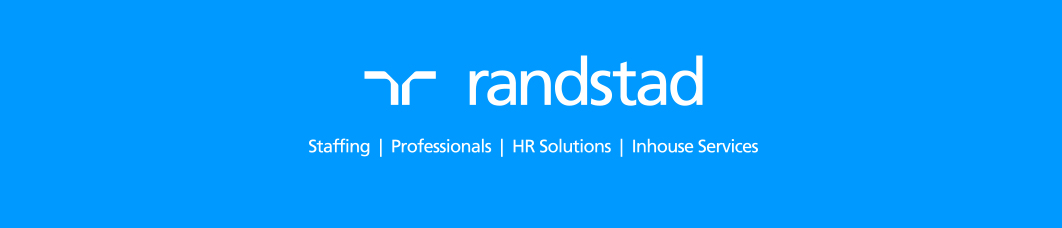